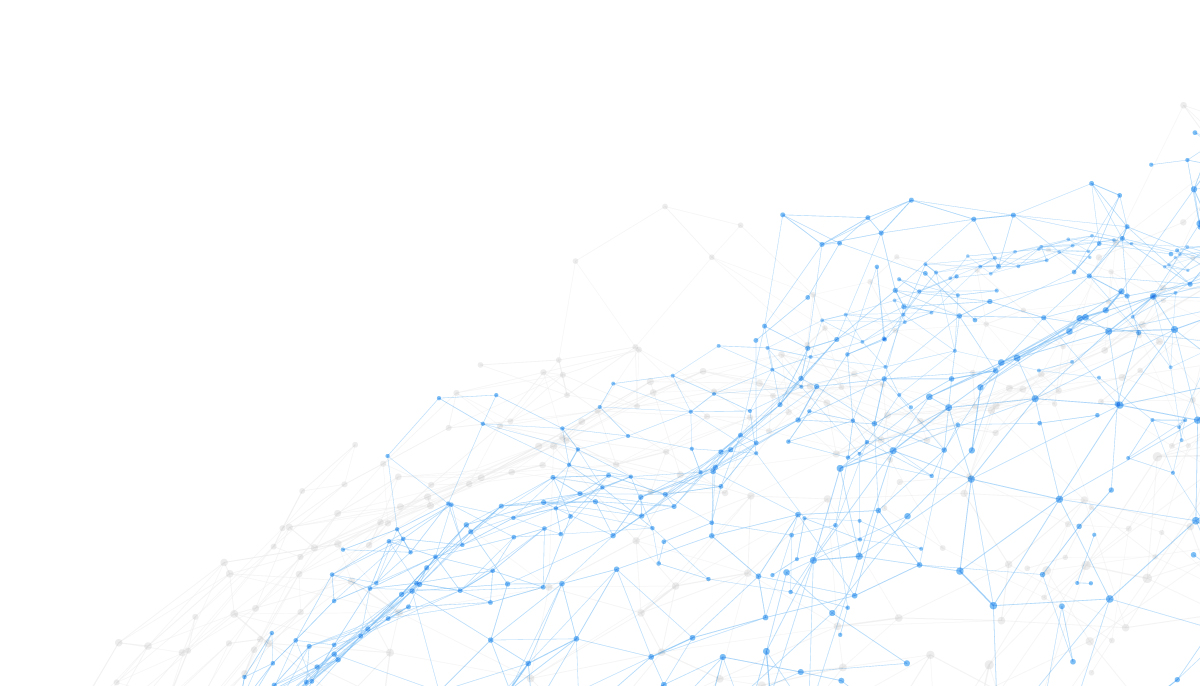 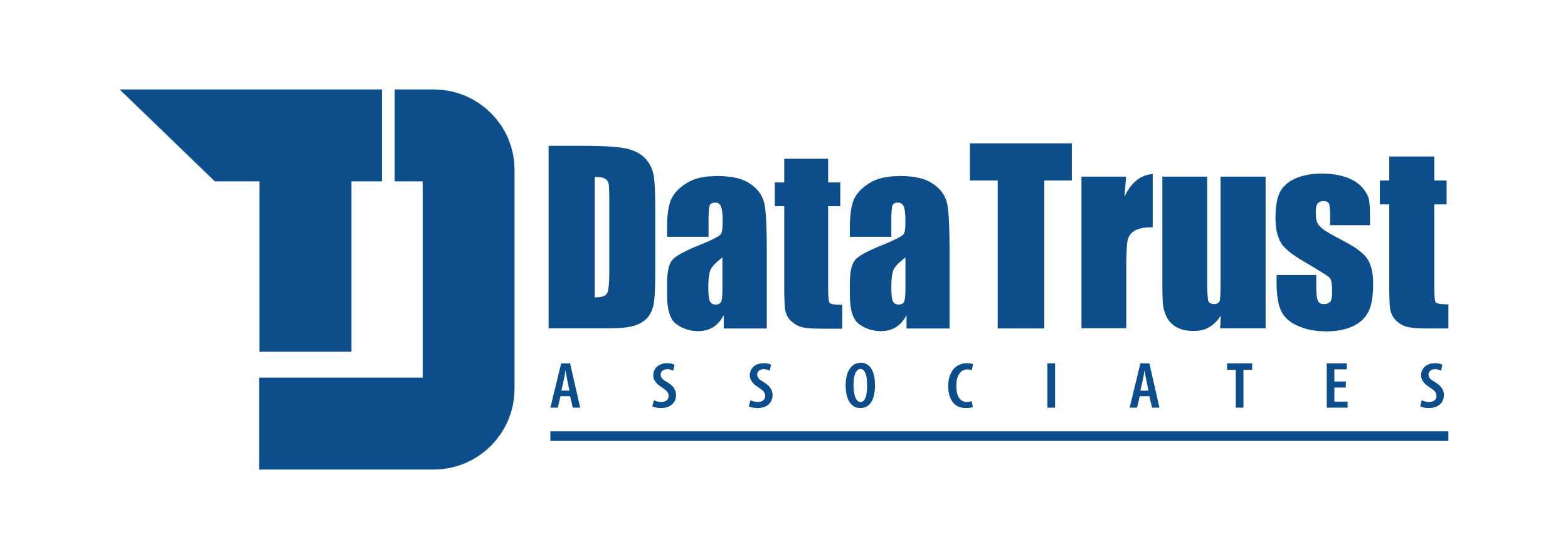 Making Data WORK
Privacy café
Approach to handling EU acts as a DPO

06/2025
data trust associates intro
People
Founded 2017
30+ people and growing
Average of 15 years experience
Antwerp (HQ)
Rotterdam
GDPR & Data Compliance (Data, AI acts)
Data Governance, Quality & Data Mgt.
Strategic Data & AI services
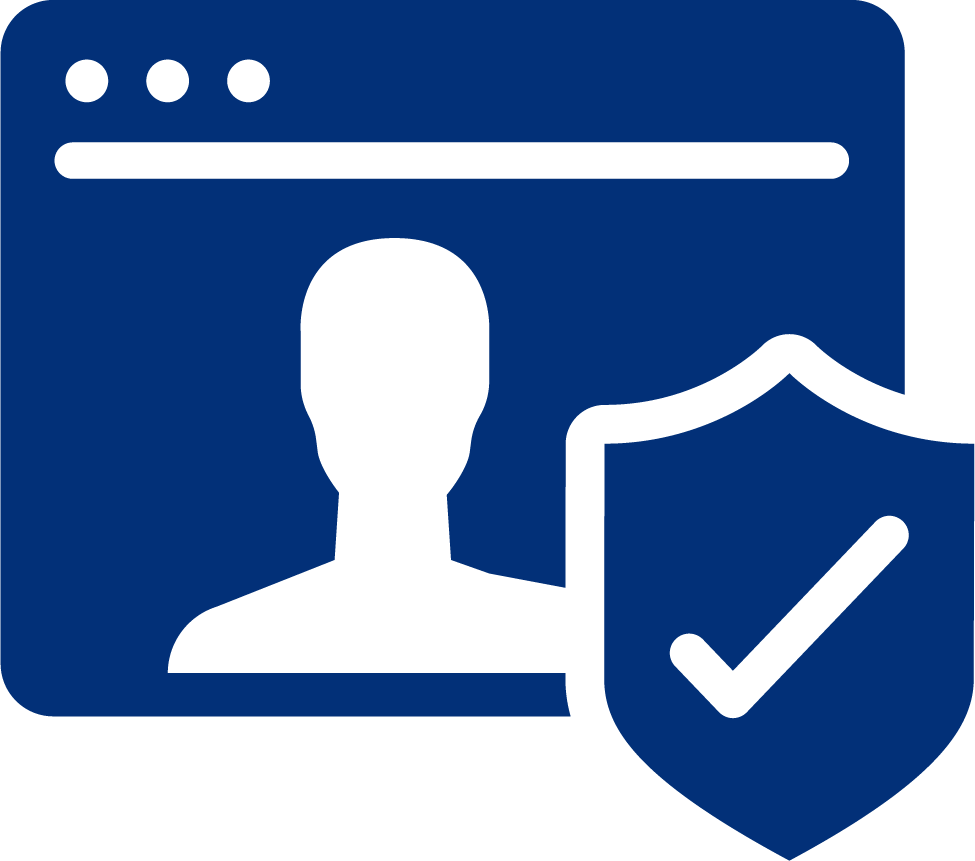 50+ Customers today
BENELUX, DACH, UK, CA, …
2
What’s the problem?
3
Several problems with all the EU acts…
Unclear 

what to do/provide 

as a Data Protection professional
Understanding 

the different Acts, 
their Scope, 
Requirements 
& Capabilities
Silo approaches

Redundant & large 

efforts & capabilities
Several problems with all the EU acts…
Unclear 

what to do/provide 

as a Data professional
Understanding 

the different Acts, 
their Scope, 
Requirements 
& Capabilities
Silo approaches

Redundant & large 

efforts & capabilities
What if….
… a new framework
Unclear 

what to do/provide 

as a Data Protection professional
Understanding 

the different Acts, 
their Scope, 
Requirements 
& Capabilities
Provides 

Insights

into the different Acts, 
their Scope, 
Requirements 
& Capabilities
Silo approaches

Redundant & large 

efforts & capabilities
Provides 

a Base layer

reducing redundancy & large efforts
Makes it 

Clear

what to prepare & provide for your role
AI Act
Data Gov. Act
Data Act
AI Act
Data Gov. Act
Data Act
AI Act
Data Gov. Act
Data Act
AI Act
Data Gov. Act
Data Act
Dora
Dora
Dora
Dora
2
1
Priority***
1
1
3
3
1
1
1
1
3
3
3
3
3
3
Delta
Delta
Delta
Delta
Delta
Delta
Delta
Delta
Delta
Delta
Delta
Delta
Delta
Delta
Delta
Delta
Data Governance & 
Data Quality
Data interoperability & 
Data Platforms
Information –and cybersecurity & resilience
Data Protection
3/5*
3/5*
3/5*
3/5*
Scope description:
SME/ Large**
Scope description:
SME/ Large**
Scope description:
SME/ Large**
Scope description:
SME/ Large**
Data Gov. Capabilities:

Operating model
Bus & Tech Lineage
Roles & Resp.
…
ISMS Capabilities

xxx
xxx
xxx
…
DP Capabilities

xxx
xxx
xxx
xxx
xxx
xxx
…
Data Interop. Capab.

xxx
xxx
xxx
…
Base fundament
SME/ Large
SME/ Large
SME/ Large
SME/ Large
Large
Large
Large
Large
SME/ Large
SME/ Large
SME/ Large
SME/ Large
SME/ Large
Data Q. Capabilities:

Analytical DQ
Operational DQ
DQ reporting
…
Controls

xxx
xxx
xxx
…
Data Platform Capab.

xxx
xxx
xxx
…
Large
Large
SME/ Large
SME/ Large
SME/ Large
Large
Large
Large
Large
Large
Large
7
**Capability/control/… applicable for SME’s, large organisations or both
*Targetted maturity level for base fundament
Data Act
AI Act
Data Gov. Act
?
?
?
?
Data Governance, Data Quality & Data Cataloging
Data interoperability & 
Data Platforms
Information –and cybersecurity & resilience
Data Protection
Description: Ability to govern, guarantee high quality data & offer data for consumption
Description: applying CDPA** on Organization-, People-, Physical- & technical controls
Description: applying all default capabilities as described in the GDPR – lowering DS’s DP risks
Description: ability to collect, train, offer and exchange data using data platforms & related solutions
Data integration
Data governance
Org. & People controls
General provisions & principles
Base Layer ***
Req’s
Req’s
Capabilities
Capabilities
Req’s
Capabilities
Req’s
Capabilities
Data interoperability
Data Quality
Physical controls
Rights of the Data subject
Req’s
Capabilities
Req’s
Req’s
Req’s
Capabilities
Capabilities
Capabilities
Data Platforms
Data Catalogs & sharing
Tech controls
Controller & Processor obligations & Transfers
Req’s
Capabilities
Req’s
Req’s
Capabilities
Req’s
Capabilities
Capabilities
8
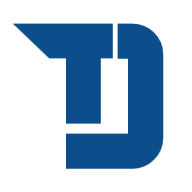 *Avg required maturity level for base fundament
*** Transversal org. Requirements & capabilities
**Check/Do/Plan/Act
Data Act
AI Act
Data Gov. Act
3/5*
3/5*
3/5*
2026
3/5*
2025
3/5*
Data Governance, Data Quality & Data Cataloging
Data interoperability & 
Data Platforms
Information –and cybersecurity & resilience
Data Protection
Description: Ability to govern, guarantee high quality data & offer data for consumption
Description: applying CDPA** on Organization-, People-, Physical- & technical controls
Description: applying all default capabilities as described in the GDPR – lowering DS’s DP risks
Description: ability to collect, train, offer and exchange data using data platforms & related solutions
Data integration
Data governance
Org. & People controls
General provisions & principles
Base Layer ***
Req’s
Req’s
Capabilities
Capabilities
Req’s
Capabilities
Req’s
Capabilities
Data interoperability
Data Quality
Physical controls
Rights of the Data subject
Req’s
Capabilities
Req’s
Req’s
Req’s
Capabilities
Capabilities
Capabilities
Data Platforms
Data Catalogs & sharing
Tech controls
Controller & Processor obligations & Transfers
Req’s
Capabilities
Req’s
Req’s
Capabilities
Req’s
Capabilities
Capabilities
9
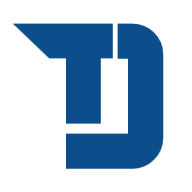 *Avg required maturity level for base fundament
*** Transversal org. Requirements & capabilities
**Check/Do/Plan/Act
Data Act
AI Act
Data Gov. Act
3/5*
3/5*
3/5*
2/5*
Data Governance, Data Quality & Data Cataloging
Data interoperability & 
Data Platforms
Information –and cybersecurity & resilience
Data Protection
Description: Ability to govern, guarantee high quality data & offer data for consumption
Description: applying CDPA** on Organization-, People-, Physical- & technical controls
Description: applying all default capabilities as described in the GDPR – lowering DS’s DP risks
Description: ability to collect, train, offer and exchange data using data platforms & related solutions
Data integration
Data governance
Org. & People controls
General provisions & principles
Base Layer ***
Req’s
Req’s
Capabilities
Capabilities
Req’s
Capabilities
Req’s
Capabilities
Data interoperability
Data Quality
Physical controls
Rights of the Data subject
Req’s
Capabilities
Req’s
Req’s
Req’s
Capabilities
Capabilities
Capabilities
Data Platforms
Data Catalogs & sharing
Tech controls
Controller & Processor obligations & Transfers
Req’s
Capabilities
Req’s
Req’s
Capabilities
Req’s
Capabilities
Capabilities
10
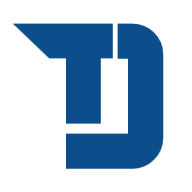 *** Transversal org. Requirements & capabilities
*Avg required maturity level for base fundament
**Check/Do/Plan/Act
Data Act
AI Act
Data Gov. Act
3/5*
3/5*
3/5*
2/5*
Data Governance, Data Quality & Data Cataloging
Data interoperability & 
Data Platforms
Information –and cybersecurity & resilience
Data Protection
Description: Ability to govern, guarantee high quality data & offer data for consumption
Description: applying CDPA** on Organization-, People-, Physical- & technical controls
Description: applying all default capabilities as described in the GDPR – lowering DS’s DP risks
Description: ability to collect, train, offer and exchange data using data platforms & related solutions
Data integration
Data governance
Org. & People controls
General provisions & principles
Base Layer ***
Req’s
Req’s
Capabilities
Capabilities
Req’s
Capabilities
Req’s
Capabilities
Data interoperability
Data Quality
Physical controls
Rights of the Data subject
Req’s
Capabilities
Req’s
Req’s
Req’s
Capabilities
Capabilities
Capabilities
Data Platforms
Data Catalogs & sharing
Tech controls
Controller & Processor obligations & Transfers
Req’s
Capabilities
Req’s
Req’s
Capabilities
Req’s
Capabilities
Capabilities
11
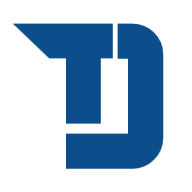 *** Transversal org. Requirements & capabilities
*Avg required maturity level for base fundament
**Check/Do/Plan/Act
Data protection requirements & capabilities:
DP Requirements:

Legal grounds (6)

Transparency

Data minimization

Integrity of data

Retention period/limitation

Accountability

Purpose limitation

Determine the right DP Classification
DP Capabilities:

Role determination (Controller/Processor/Sub-Processors/Joint-Controller/…)

Record of processing activities

Executing Rights of the data subject

DP policy/statements

Applying DpbD & DPbd

Defining & applying Tom’s

Managing Data breaches

Executing (Pre-)DPIA’s

Assigning a DPO & executing DPO tasks

Managing Data Transfers

Managing DPA’s

(DP Authorities oversight)
12
Data protection requirements in relation to the AI act:
DP Requirements:

Legal grounds (6)

Transparency

Data minimization

Integrity of data

Retention period/limitation

Accountability

Purpose limitation

Determine the right DP Classification
13
Data protection requirements for the AI act 01:
Art 10 (x) Legal ground required for using data to test & avoid bias
Art 59-1 (g) (h) – Sandbox data & logs deleted upon termination of sandbox
14
**Capability/control/… applicable for SME’s, large organisations or both
*Targetted maturity level for base fundament
Data protection requirements for the AI act 02:
Art 10 (x) Legal ground required for using data to test & avoid bias
Art 59-1 (g) (h) – Sandbox data & logs deleted upon termination of sandbox
3/5*
15
**Capability/control/… applicable for SME’s, large organisations or both
*Targetted maturity level for base fundament
Data protection requirements for the AI act 03:
Art 10 (x) Legal ground required for using data to test & avoid bias
Art 59-1 (g) (h) – Sandbox data & logs deleted upon termination of sandbox
16
**Capability/control/… applicable for SME’s, large organisations or both
*Targetted maturity level for base fundament
Data protection capabilities in relation to the AI act: :
DP Capabilities:

Role determination (Controller/Processor/Sub-Processors/Joint-Controller/…)

Record of processing activities

Executing Rights of the data subject

DP policy/statements

Applying DpbD & DPbd

Defining & applying Tom’s

Managing Data breaches

Executing (Pre-)DPIA’s

Assigning a DPO & executing DPO tasks

Managing Data Transfers

Managing DPA’s

(DP Authorities oversight)
17
Data protection capabilities for the AI act 01:
18
Data protection capabilities for the AI act 02:
19
Data protection capabilities for the AI act 03:
20
Data protection capabilities for the AI act 04:
21
Data protection capabilities for the AI act 05:
22
Data protection capabilities for the AI act 06:
23
Data protection requirements & capabilities:
DP Requirements:

Basic Principles

Legal grounds (6)

Transparency

Data minimization

Integrity of data

Retention period/limitation

Accountability

Purpose limitation

Determine the right DP Classification
DP Capabilities:

Role determination (Controller/Processor/Sub-Processors/Joint-Controller/…)

Record of processing activities

Executing Rights of the data subject

DP policy/statements

Applying DpbD & DPbd

Defining & applying Tom’s

Managing Data breaches

Executing (Pre-)DPIA’s

Assigning a DPO & executing DPO tasks

Managing Data Transfers

Managing DPA’s

(DP Authorities oversight)
3/5*
3/5*
3/5*
3/5*
3/5*
3/5*
3/5*
3/5*
3/5*
3/5*
3/5*
3/5*
2/5*
3/5*
3/5*
24
* DP maturity score
EDPS is strongly involved in the (oversight of the) AI Act
Our objective by end of Q3…
… a new framework
Unclear 

what to do/provide 

as a Data Protection professional
Understanding 

the different Acts, 
their Scope, 
Requirements 
& Capabilities
Provides 

Insights

into the different Acts, 
their Scope, 
Requirements 
& Capabilities
Silo approaches

Redundant & large 

efforts & capabilities
Provides 

a Base layer

reducing redundancy & large efforts
Makes it 

Clear

what to prepare & provide for your role
Next steps
Publish & Present v1 by 30/09
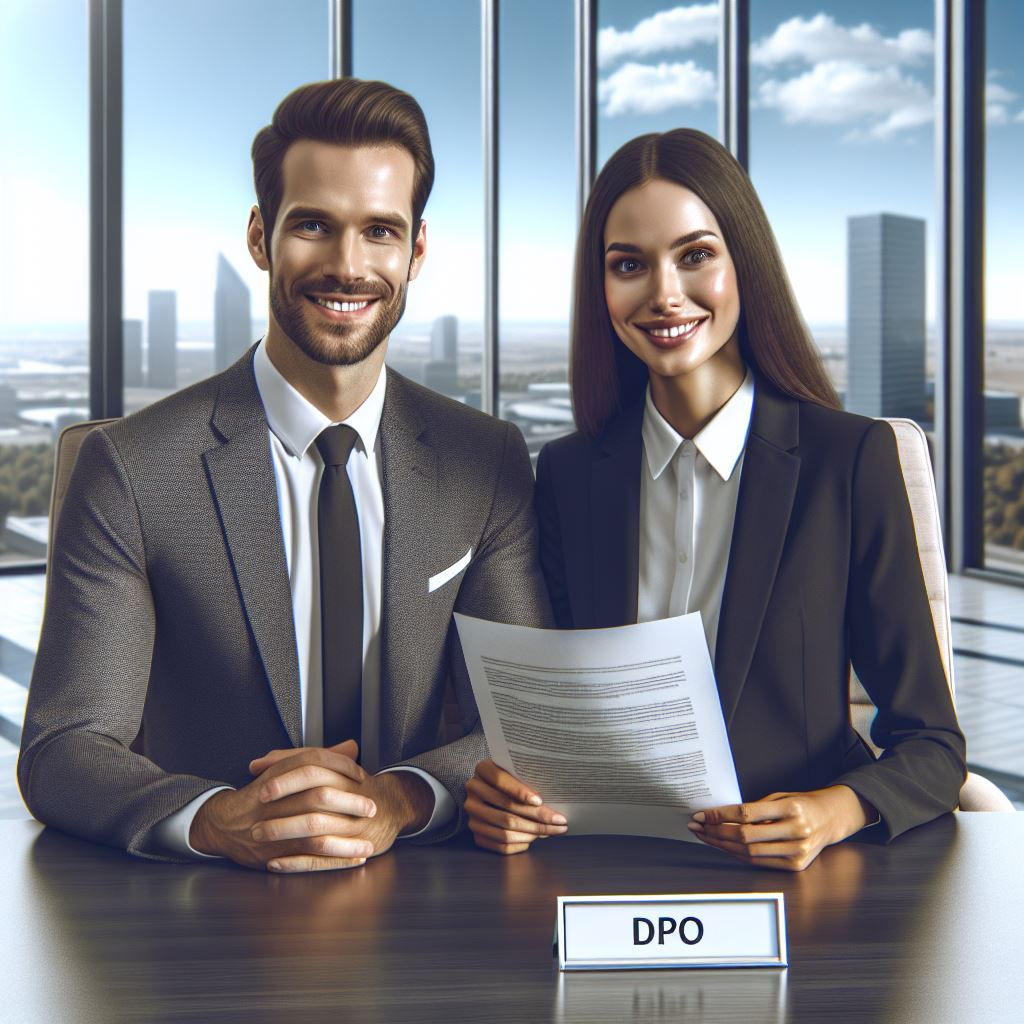 Obtain input from DPI alumni colleagues
Validate by authorities
(optional)
Detail the framework for several EU Acts
Interested in collaborating? 

Please contact us during the break or after the session.
26
Q
&
A
27